Reflection
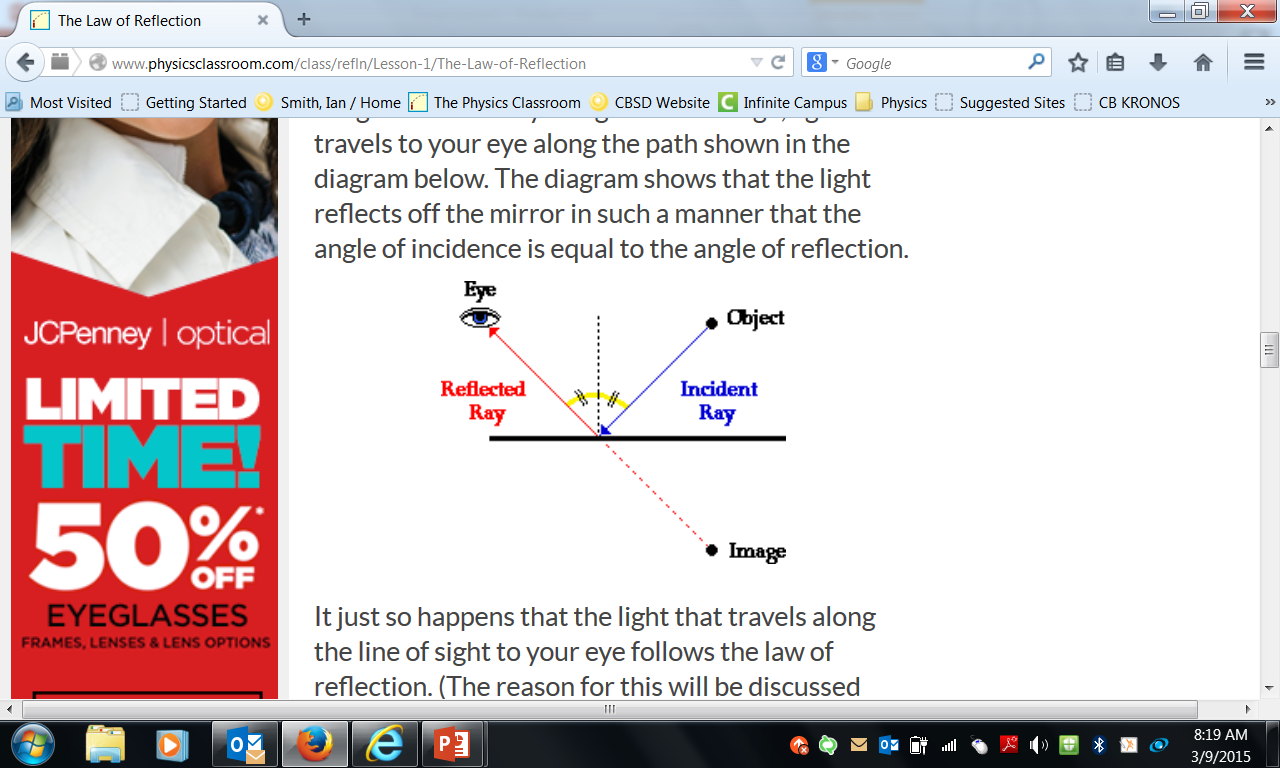 The Law of Reflection….
The Law of Reflection:
qi = qr

The incident angle is equal to the reflected angle.

(Remember:  Each of these angles is measured between a normal line-line perpendicular to the mirror - and the appropriate ray.)
The Law of Reflection….
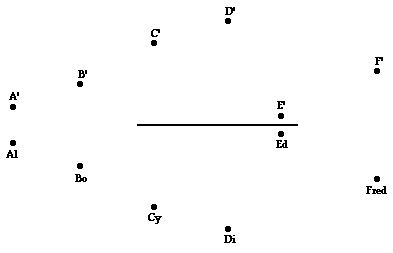